Physical & Chemical Properties
Bell Work:
What is a chemical reaction?
8th Grade Science
Physical & Chemical Properties
What are Physical Properties?
1
Physical Properties can be observed without changing the substance
Observations are made by using your 5 senses
	See, hear, taste, touch, smell
Physical Properties
Let’s Practice: Describe the physical properties ……..
Examples of Physical Changes
2
Physical changes do NOT form a new substance.
Examples: 
	Color		Odor		Shape
	Hardness	Solubility	Melting Point
	Density	Freezing 	Boiling Point
	Buoyancy	Viscosity	Specific Heat
What are Chemical Properties?
Observed when a substance interacts with another substance
What are Chemical Properties?
3
Chemical Properties: the original substance is changed into something different
Chemical Properties
3
Chemical Properties: Flammability
	Rusting
   Tarnishing
   Cooking
	Can you get it back?
Indications of a Chemical Reaction
4
Color Change
Precipitate                       (liquid + liquid = solid)
Gas production (bubbling)
Changes in Temperature (Gets hot or cold)
Changes in odor
#1  Unexpected Color Change
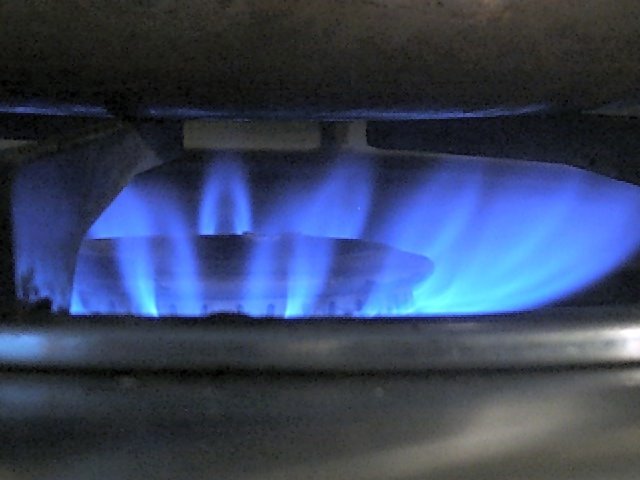 Colorless methane burns blue
#2 Precipitate
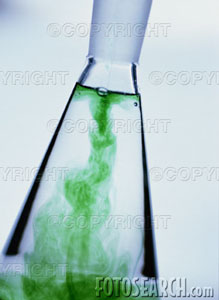 Two clear solutions make a cloudy solution
#3  Bubbles or Fizzing
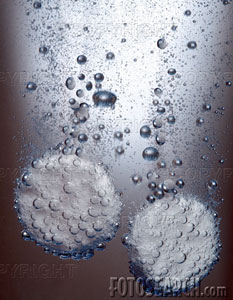 Alka Seltzer in water makes carbon dioxide gas
#4  Temperature Change
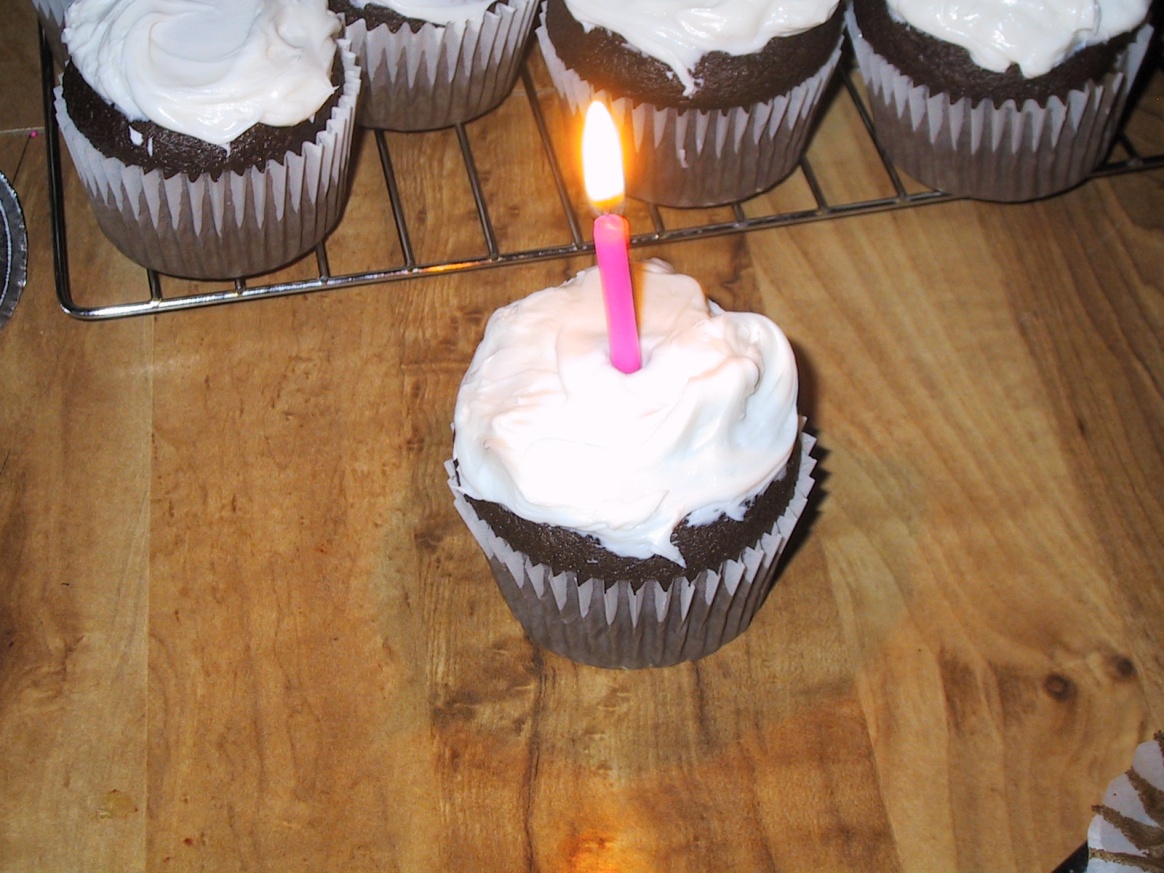 As candle was burns, it gives off heat and light
#5  Smell Change
Baked cupcakes smell differently than batter
Class Discussion:
Physical or Chemical?
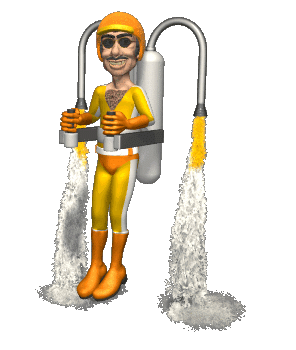 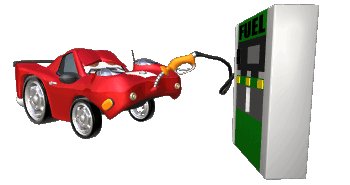 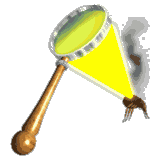 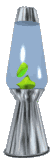 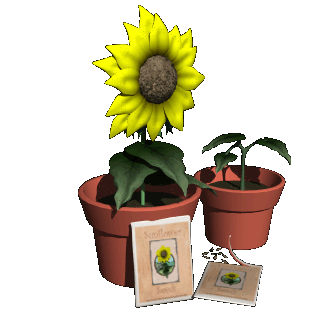 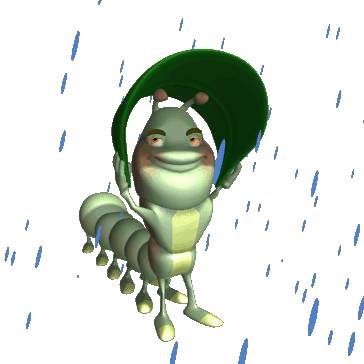